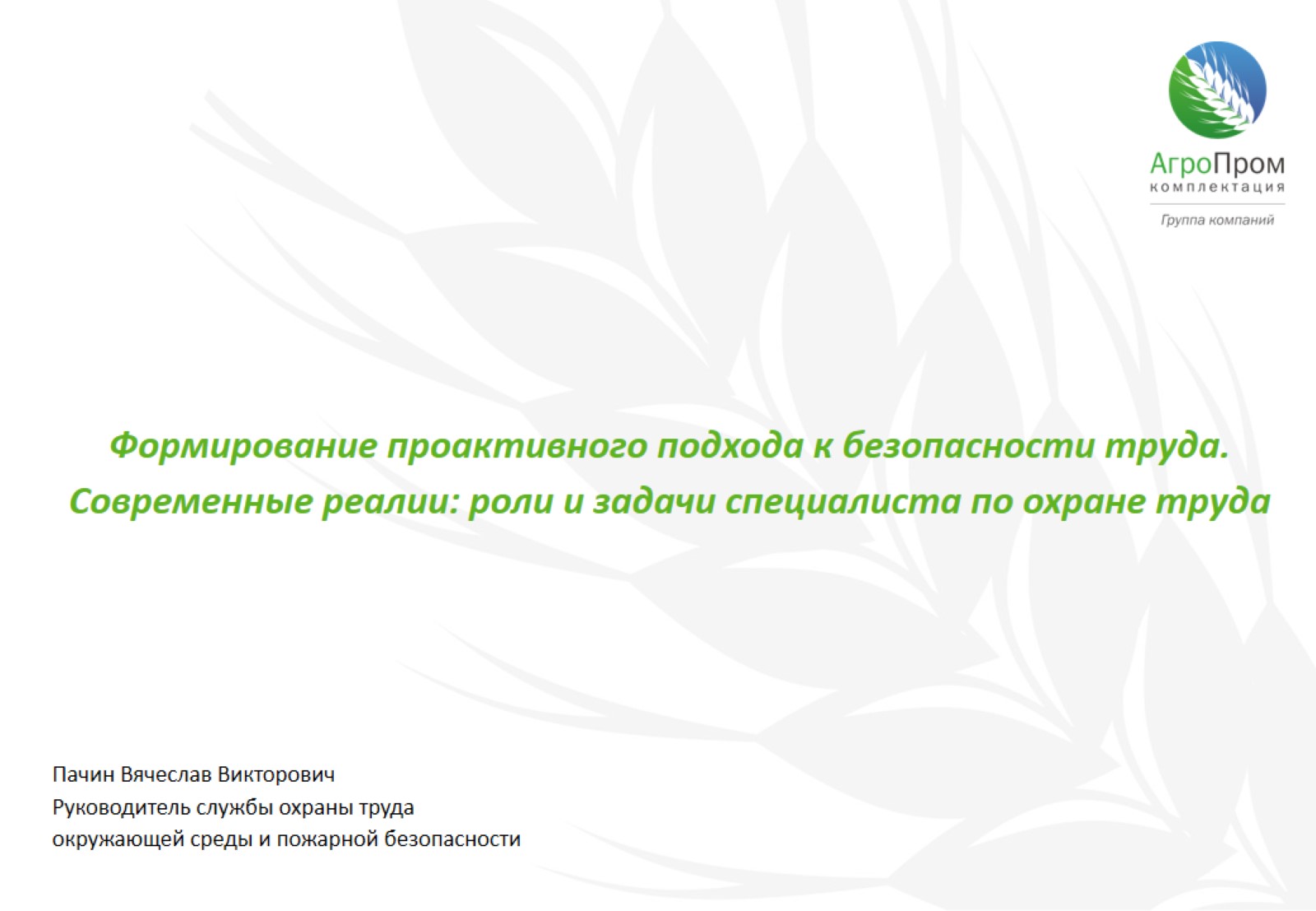 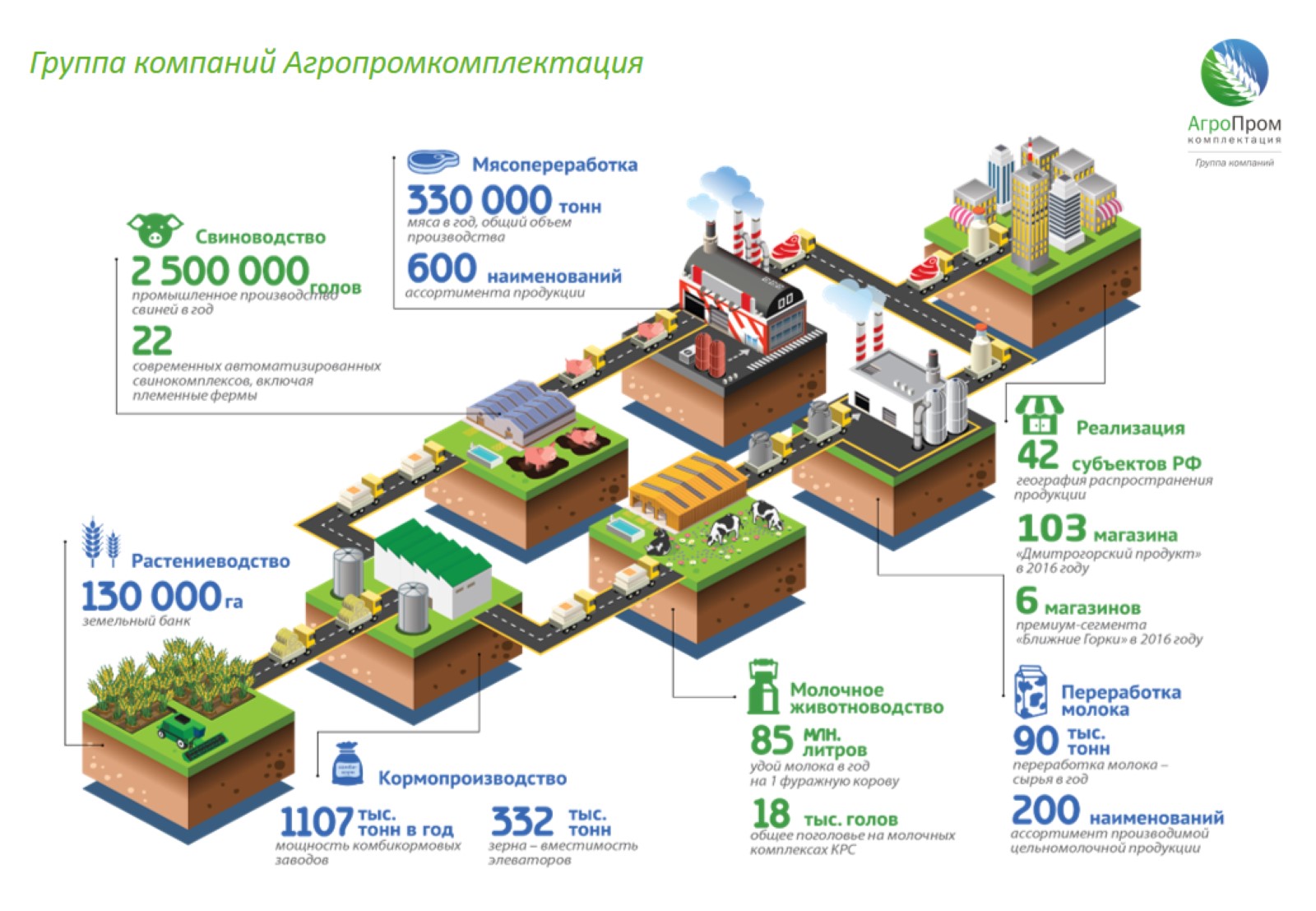 Группа компаний Агропромкомплектация
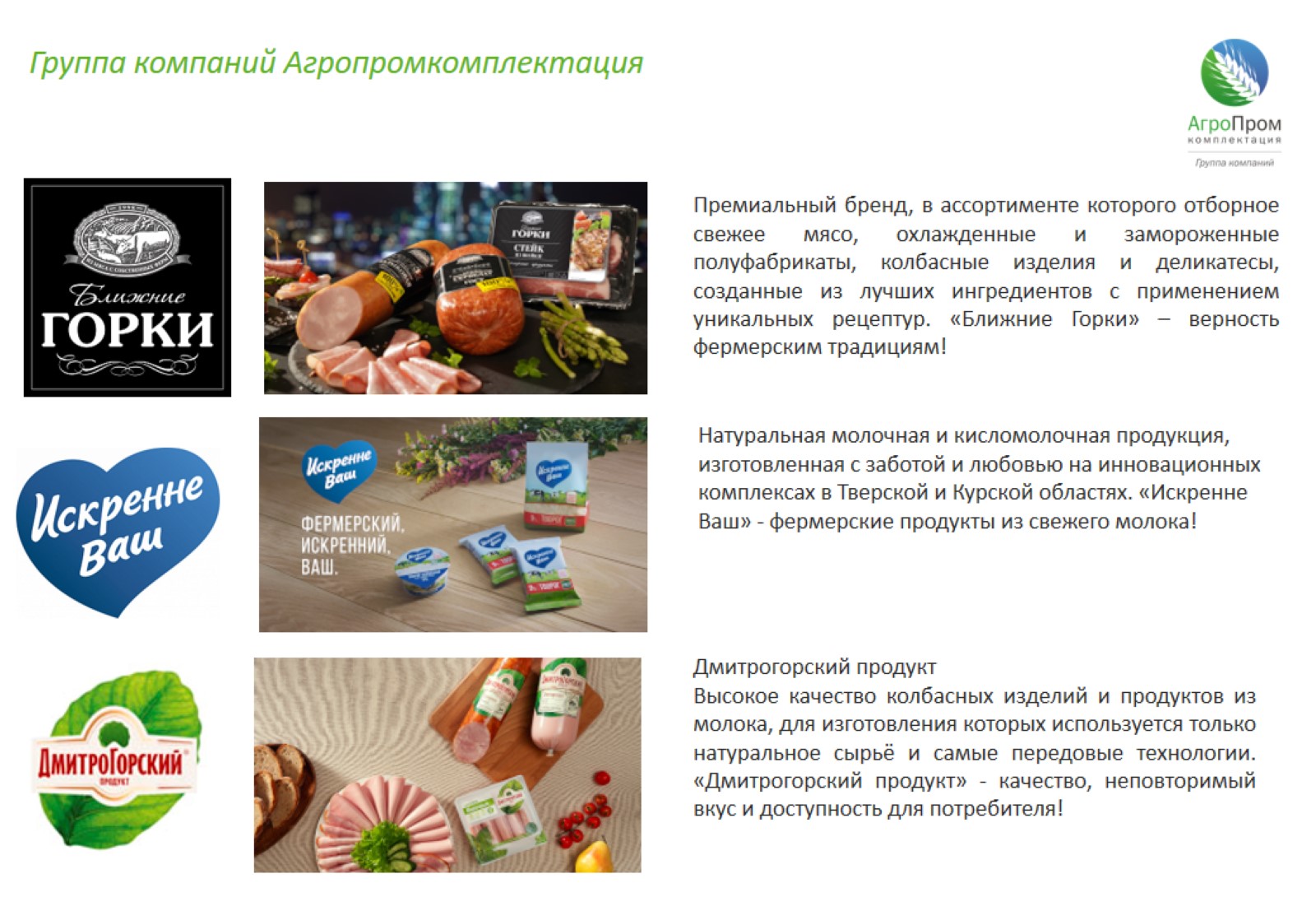 Группа компаний Агропромкомплектация
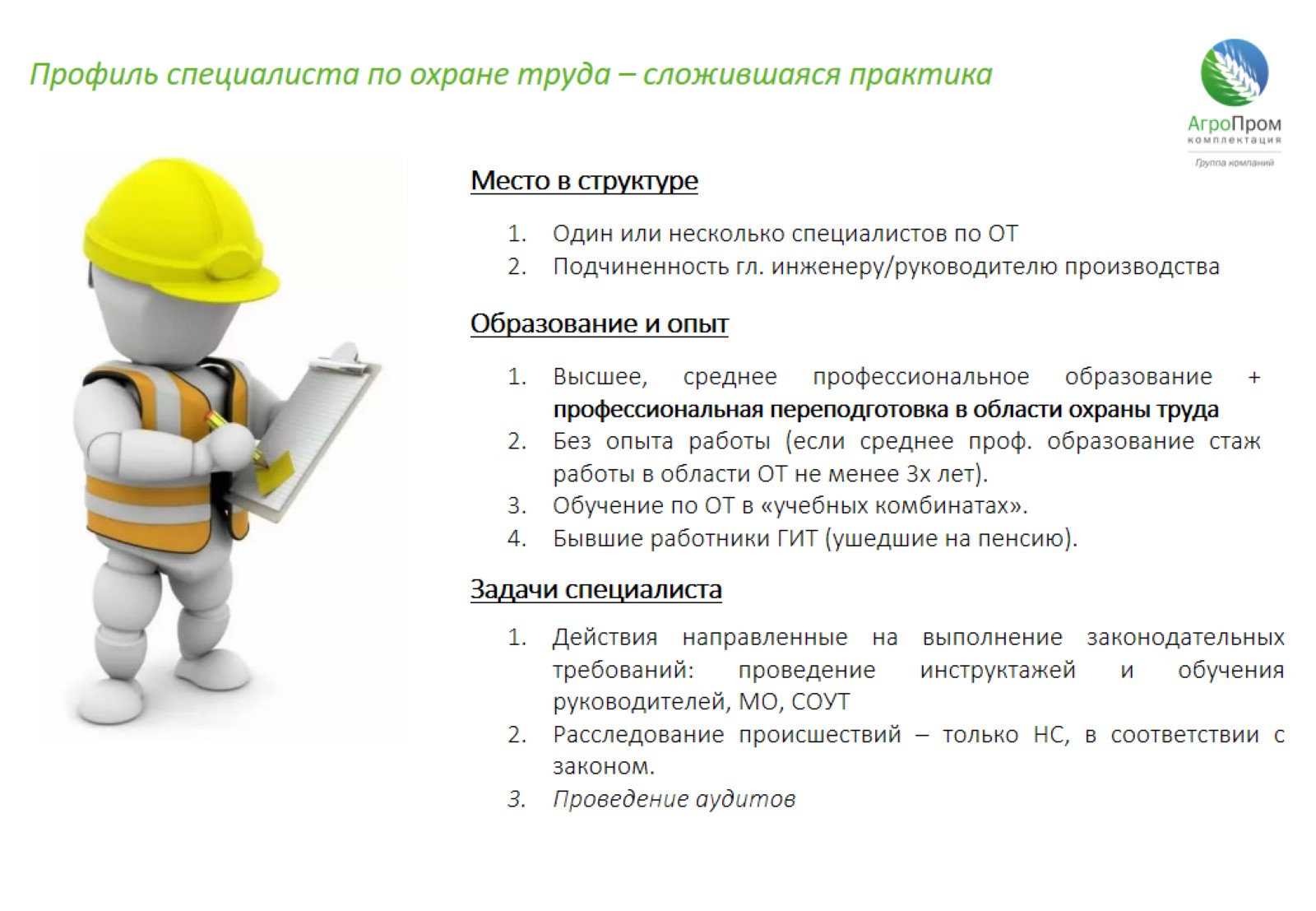 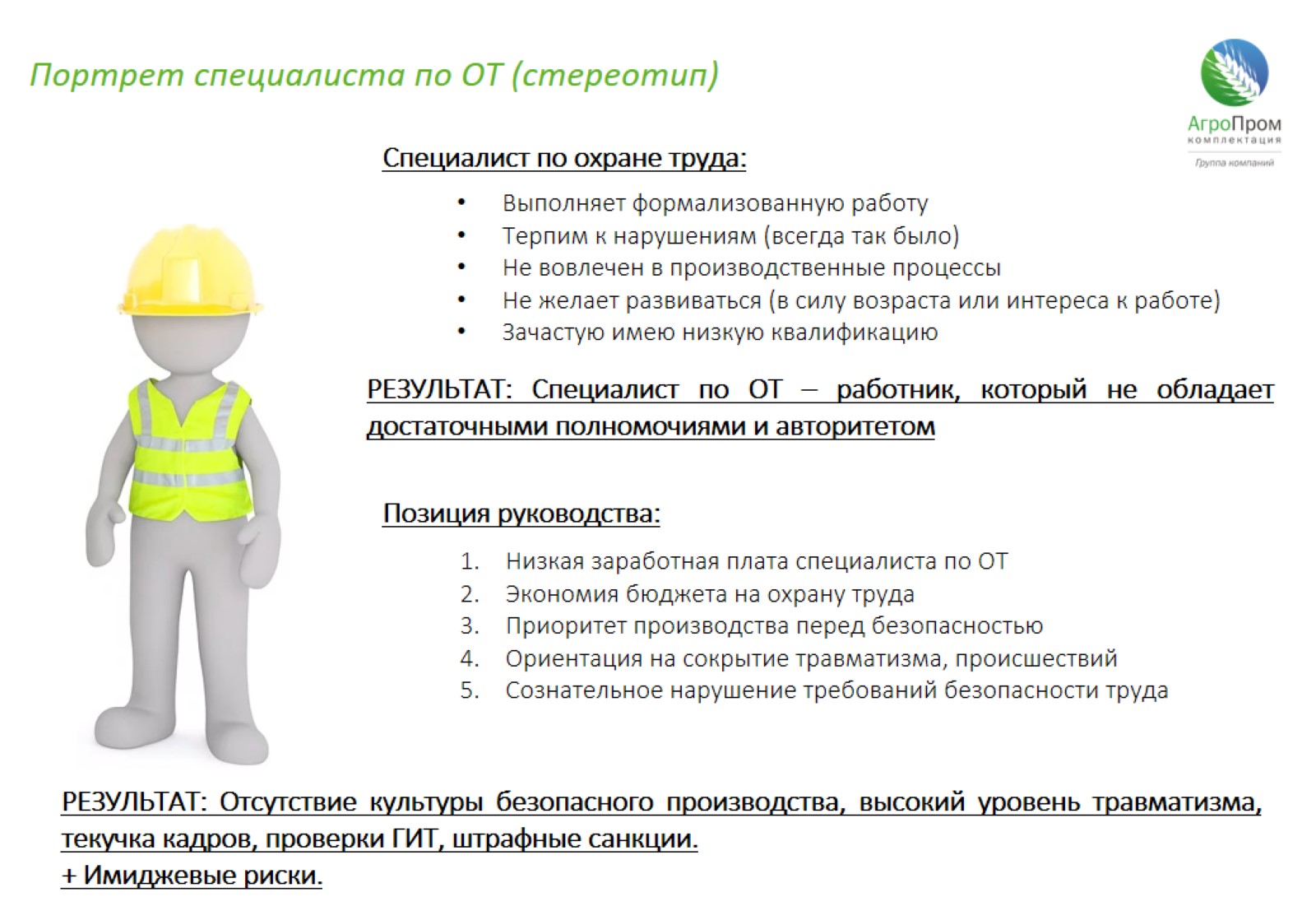 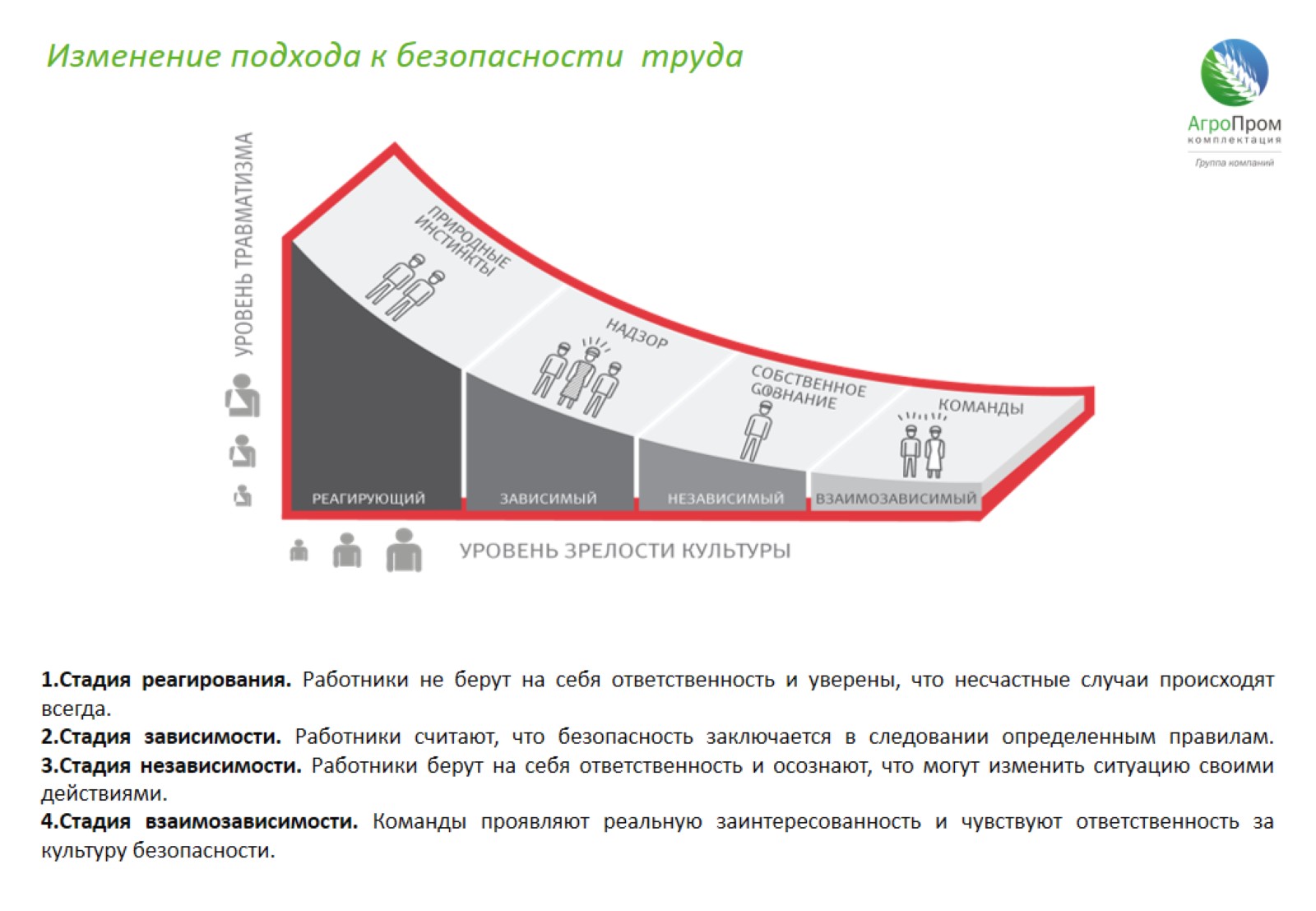 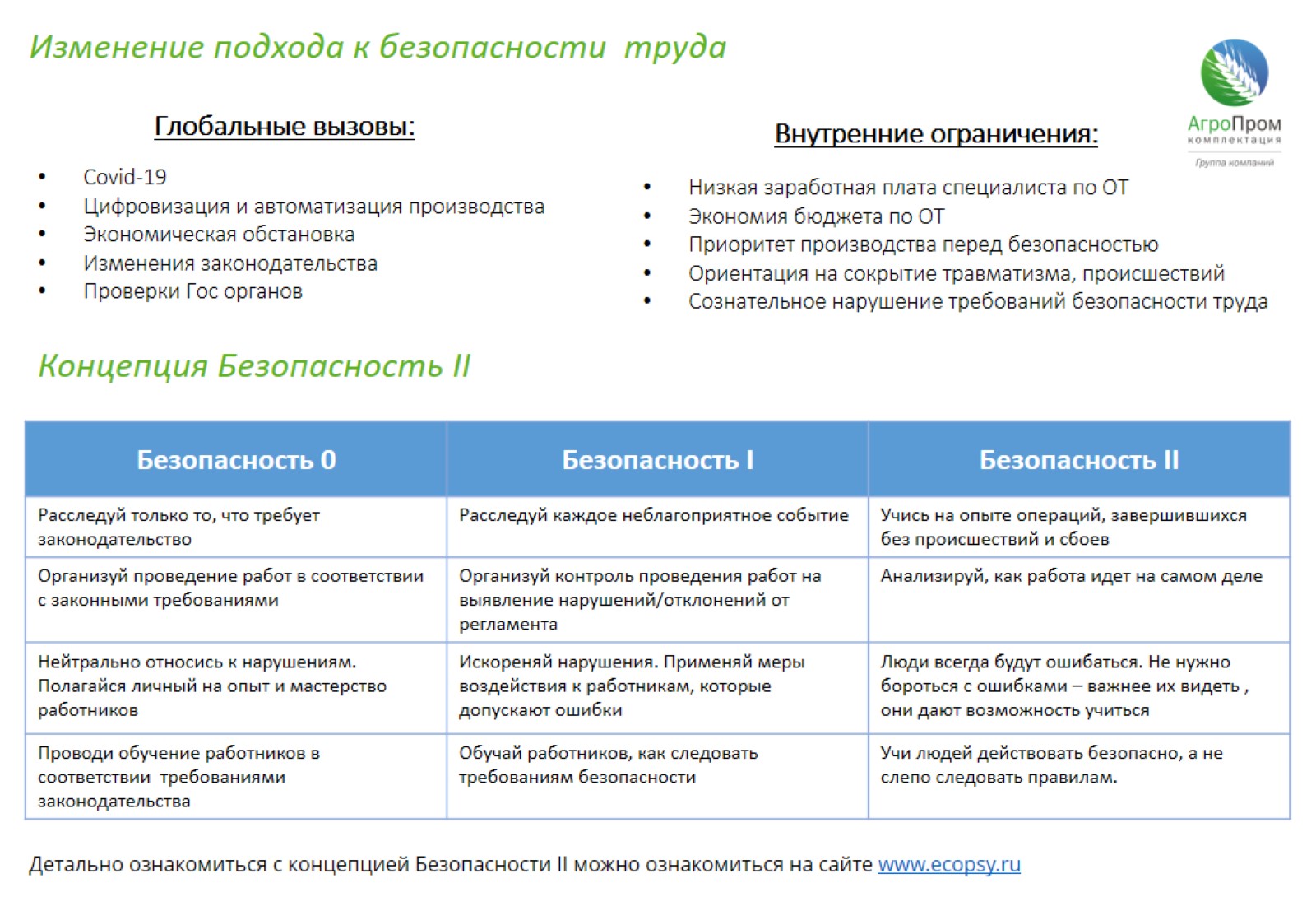 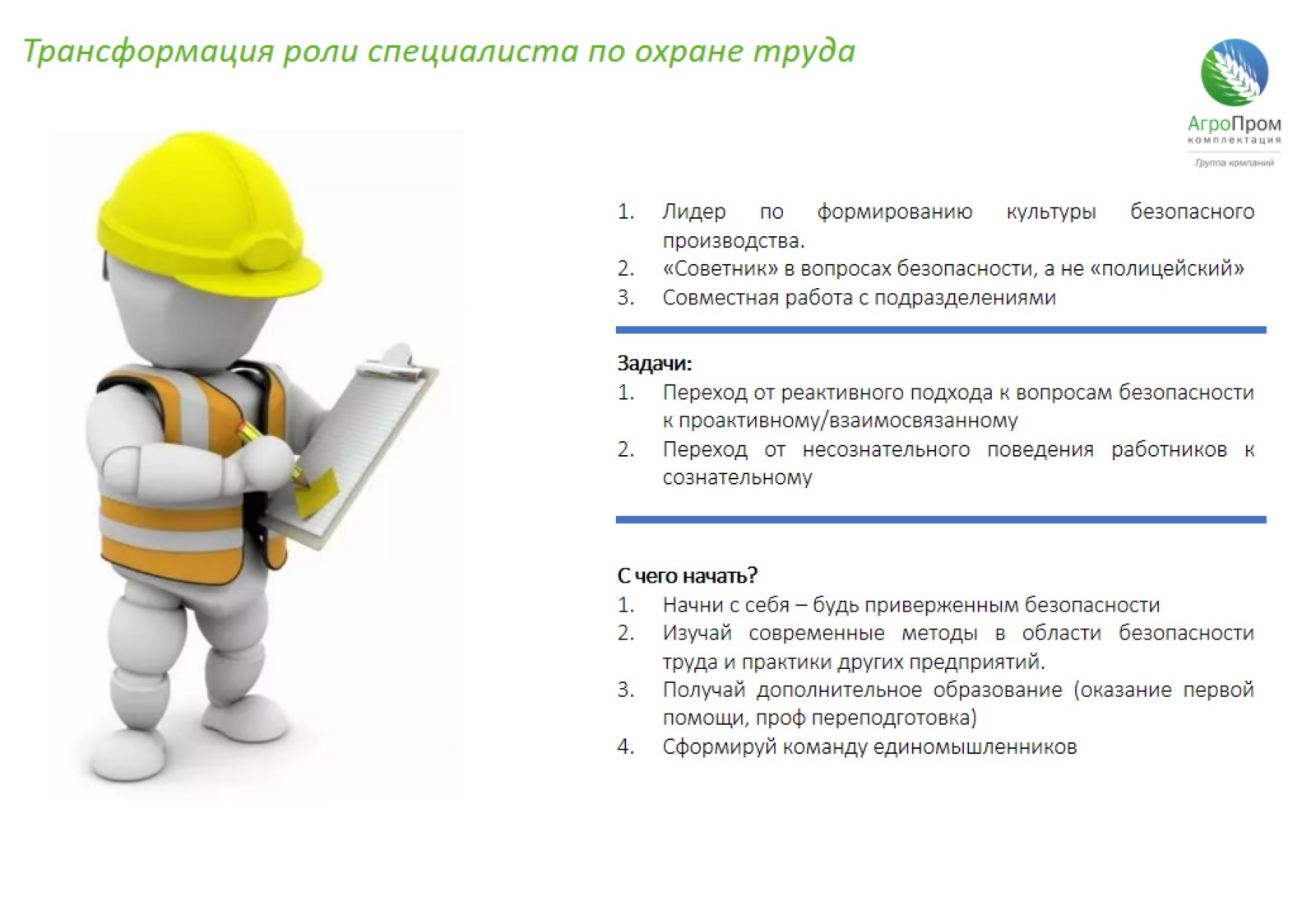 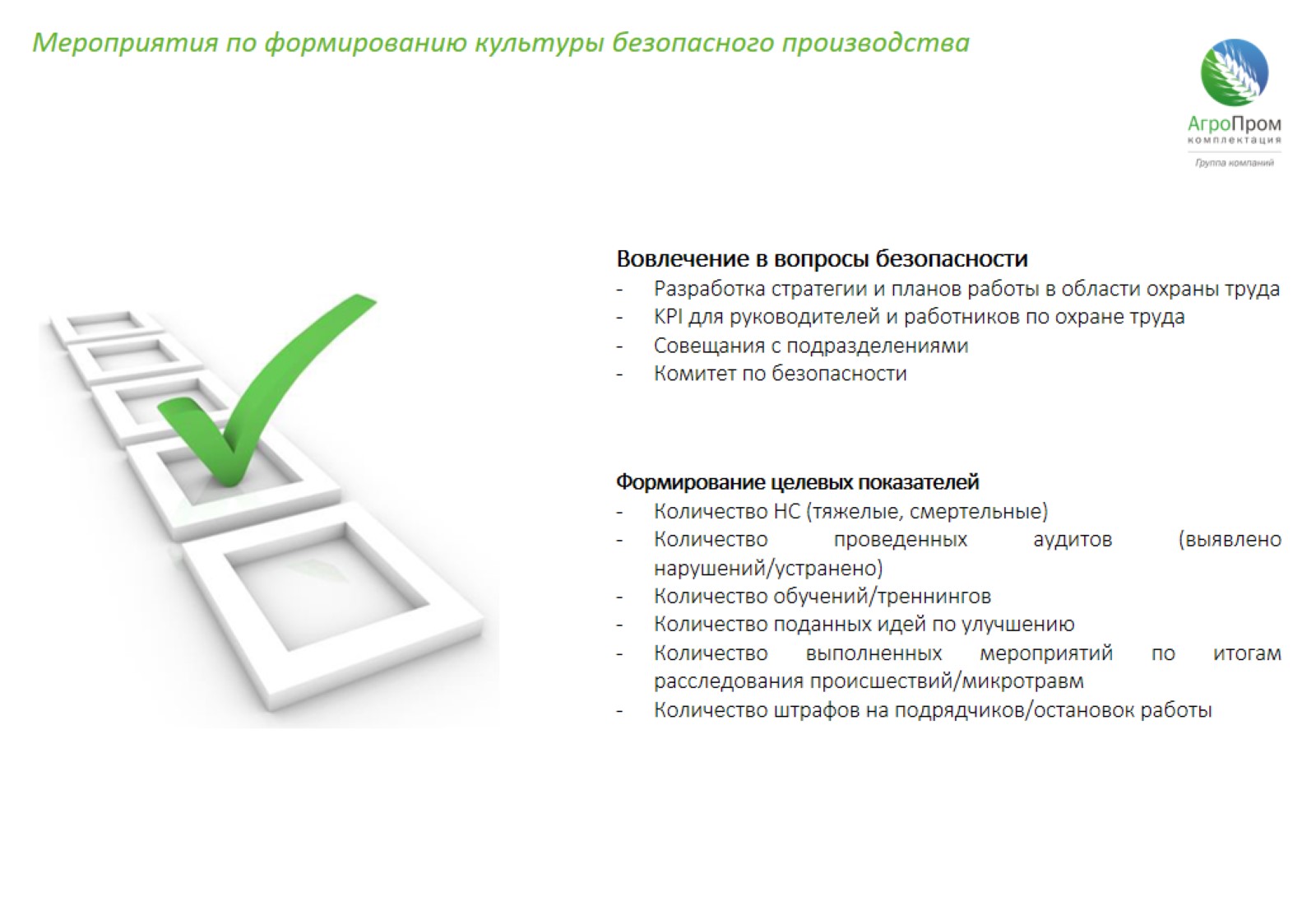 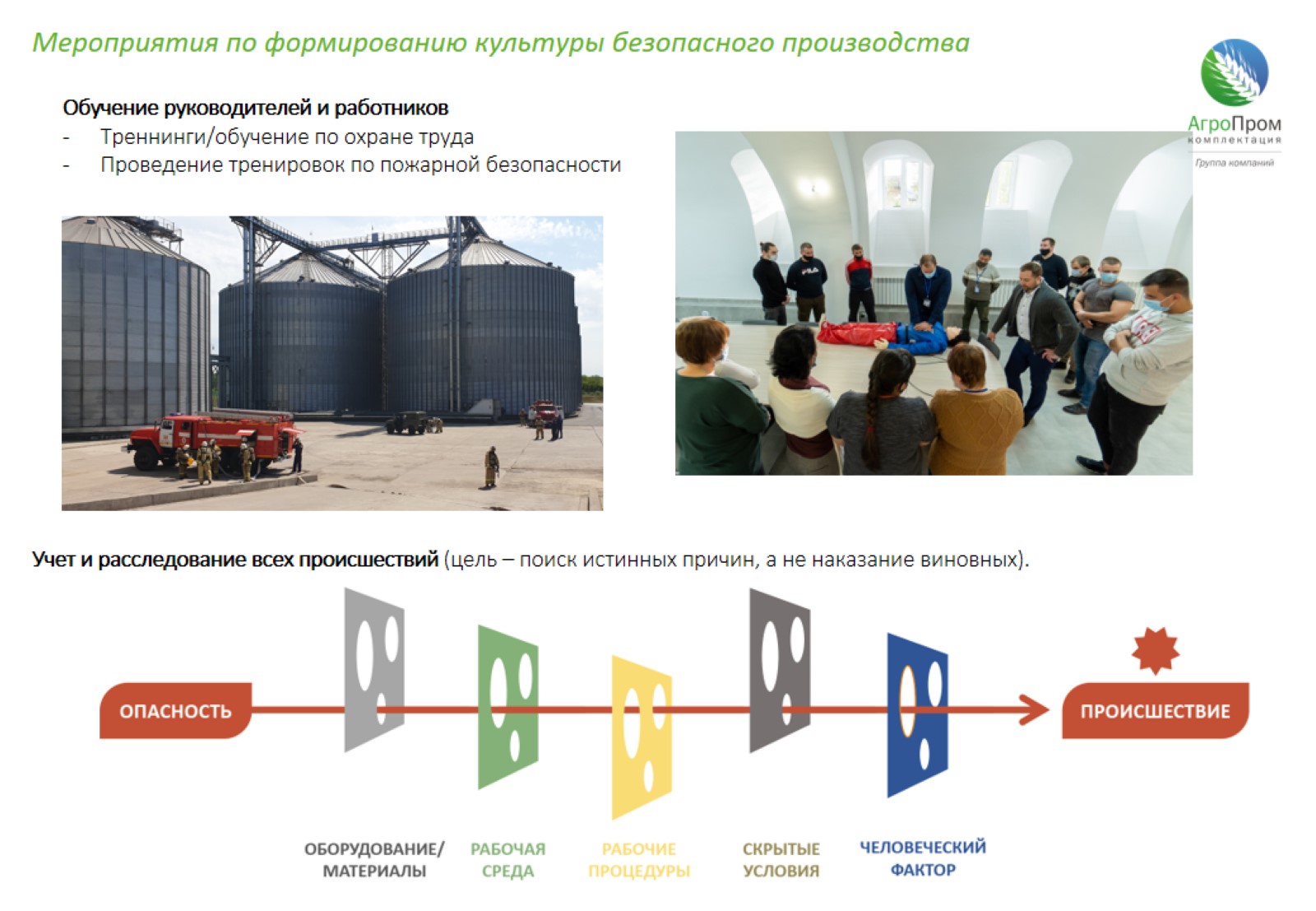 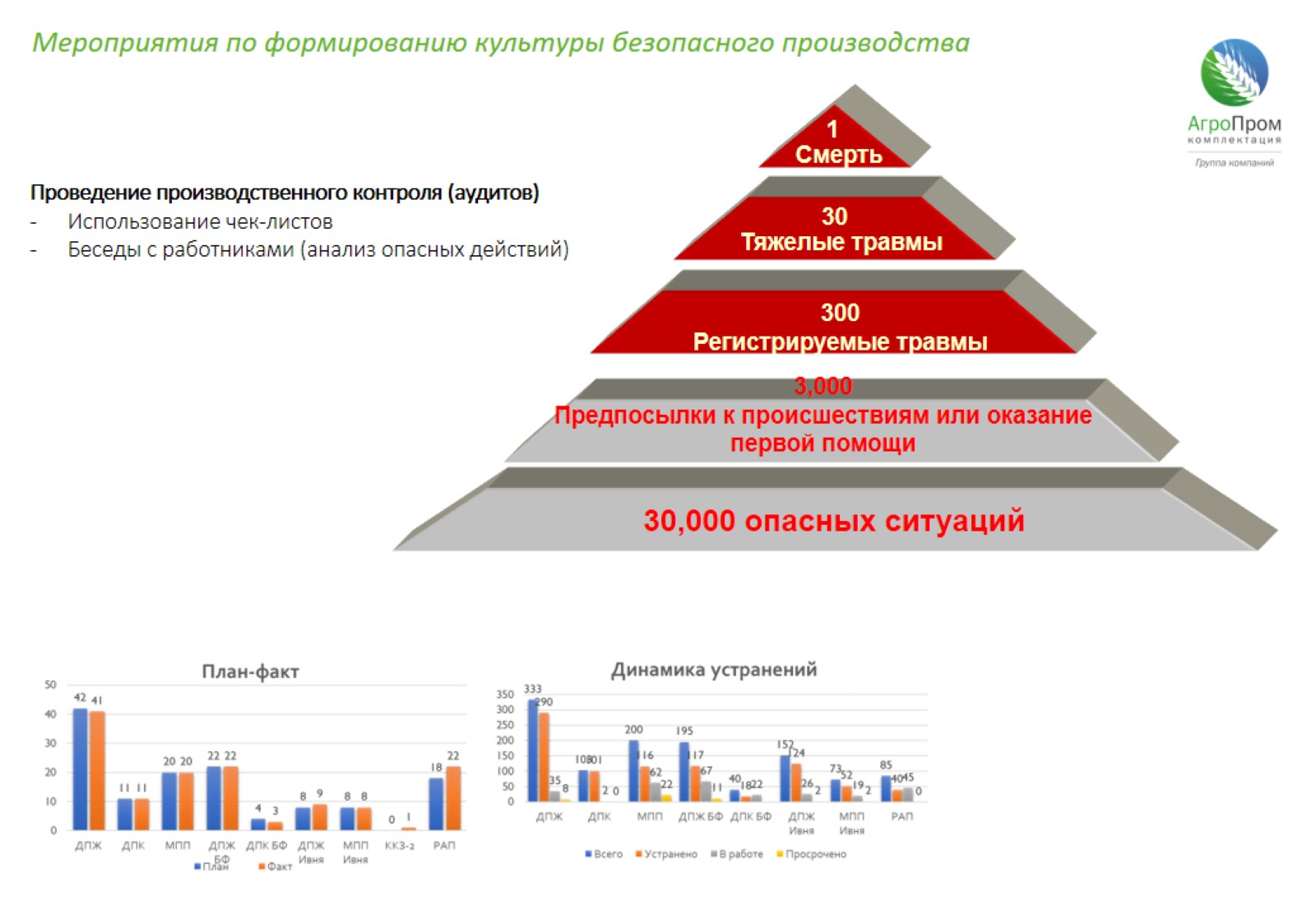 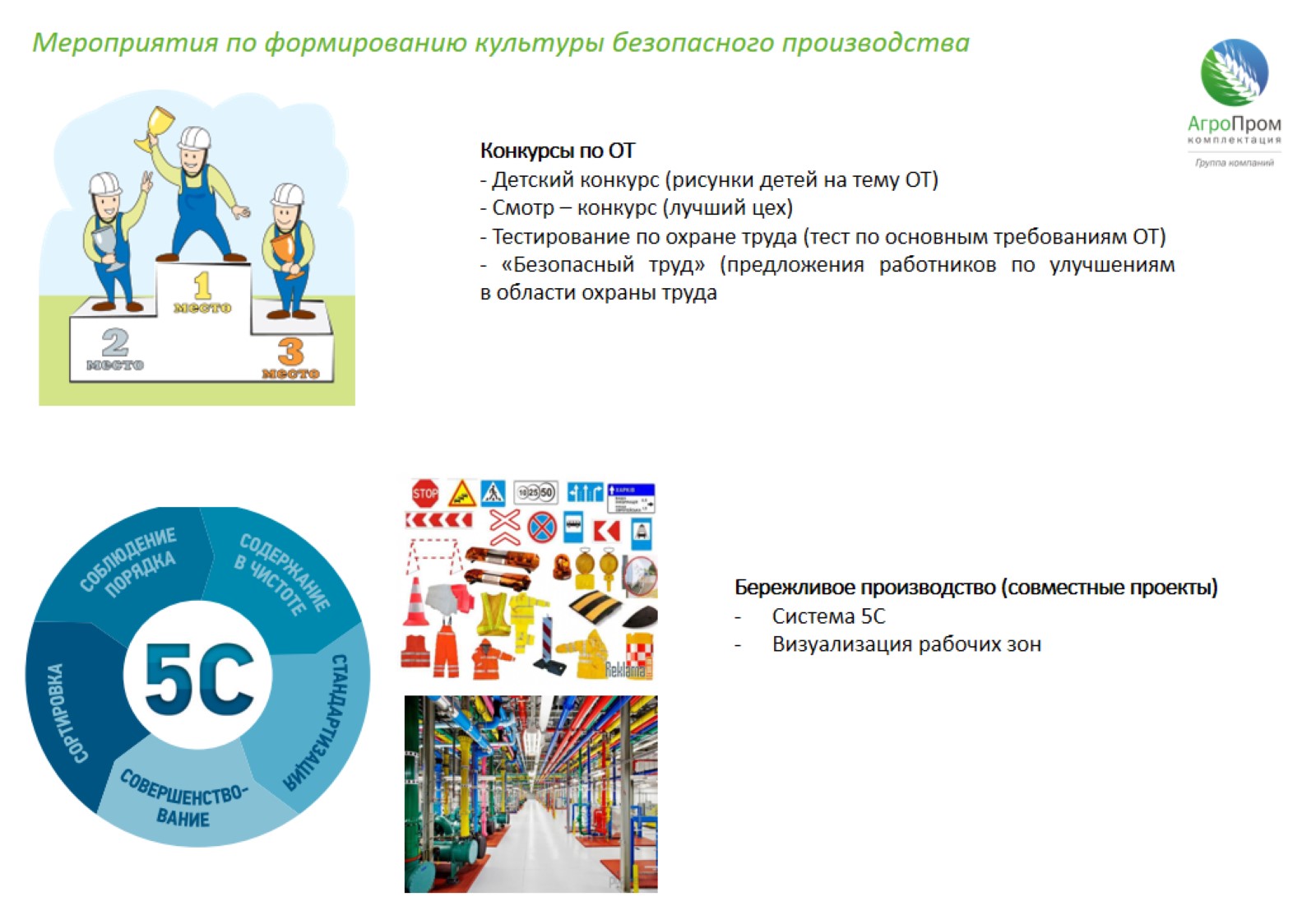 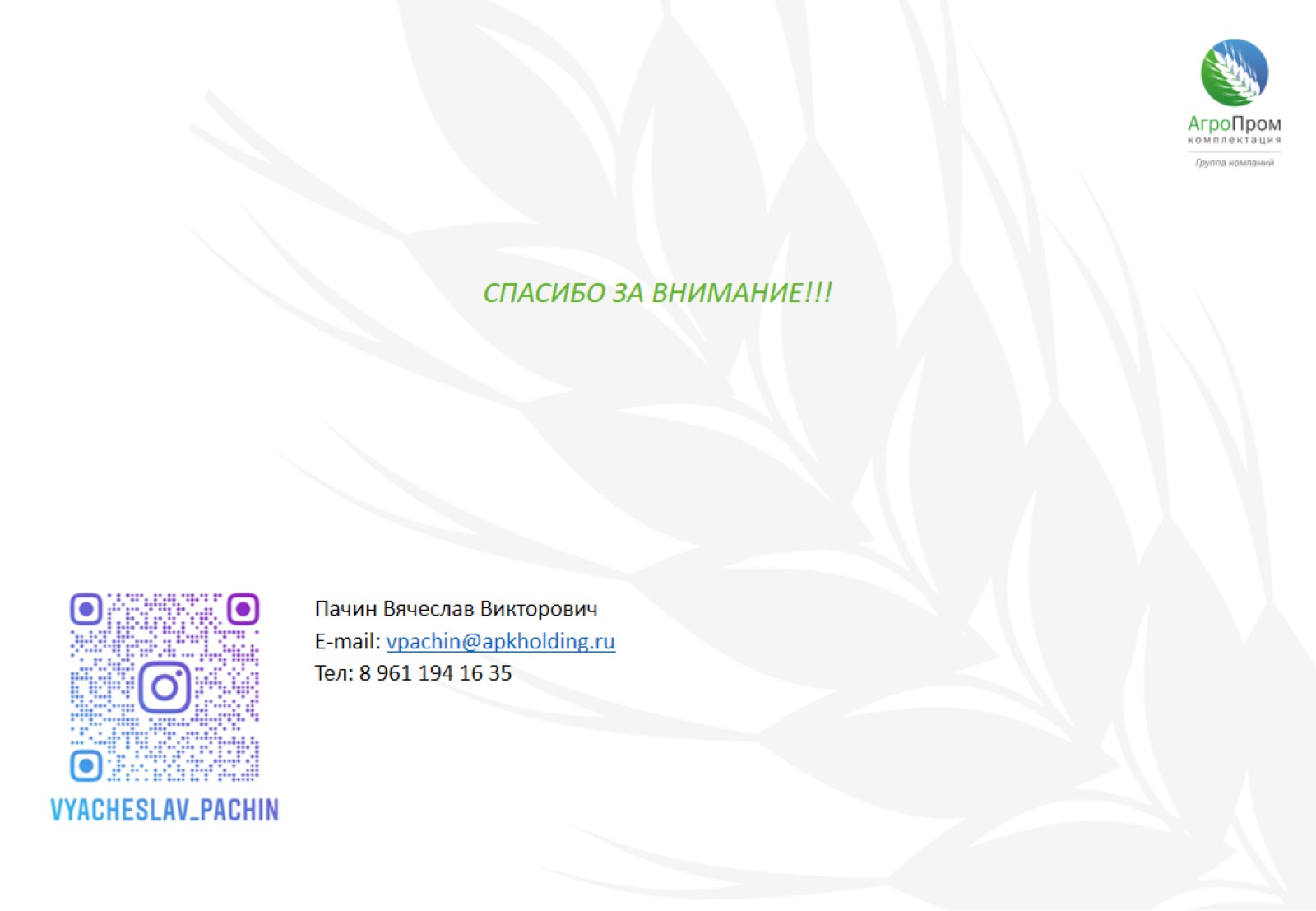